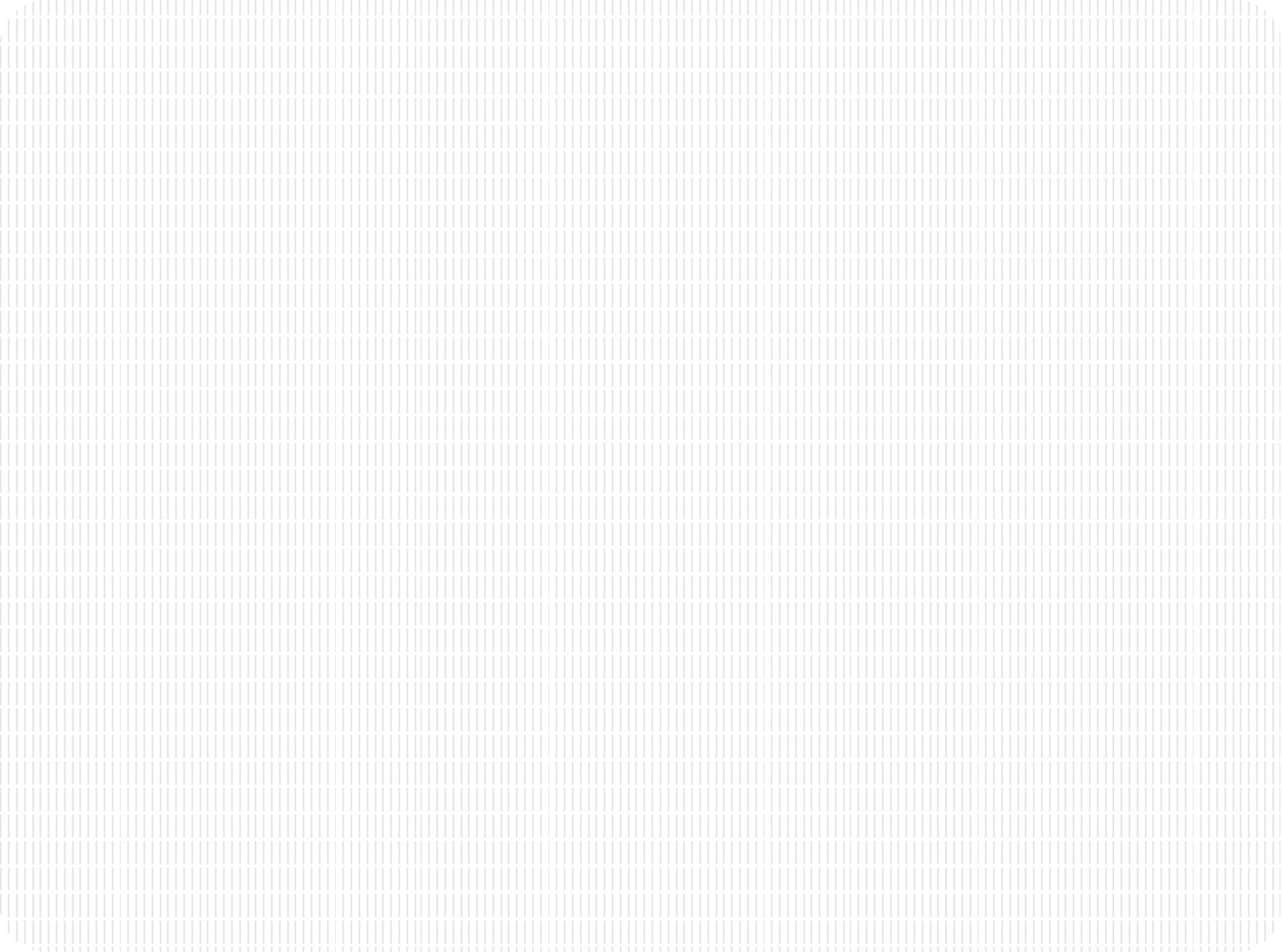 Types of Surveying
Lecturer # 3

Engr. Syed Nasir Abbas
Assistant Professor
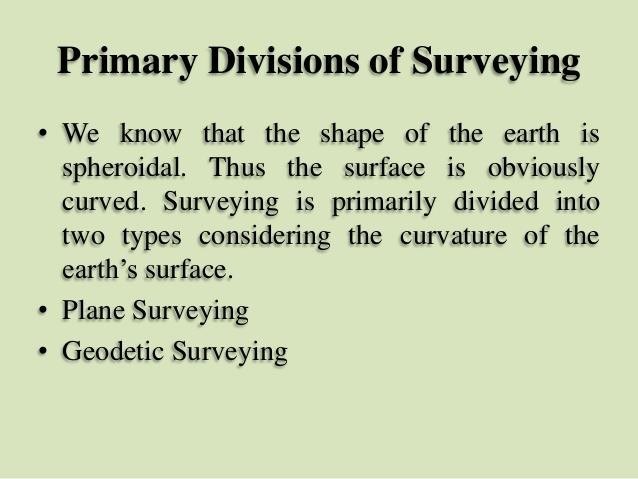 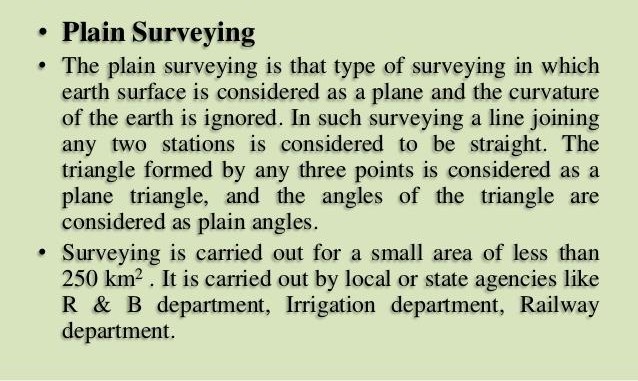 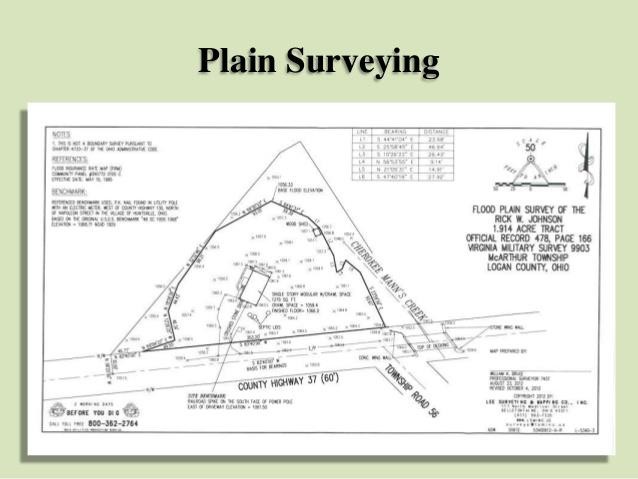 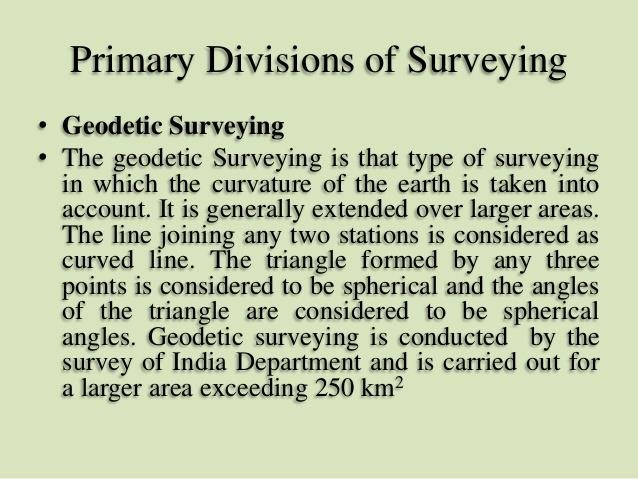 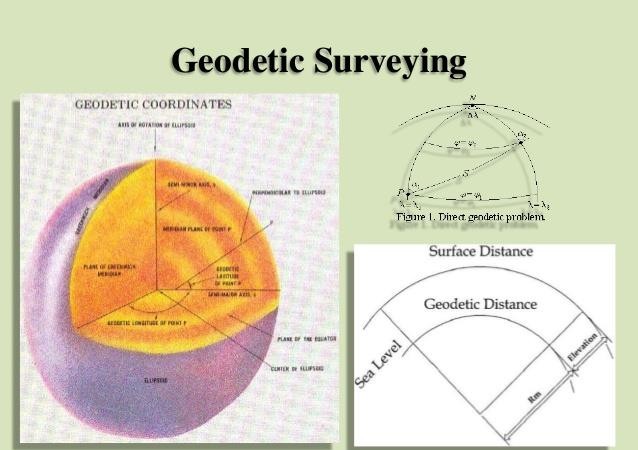 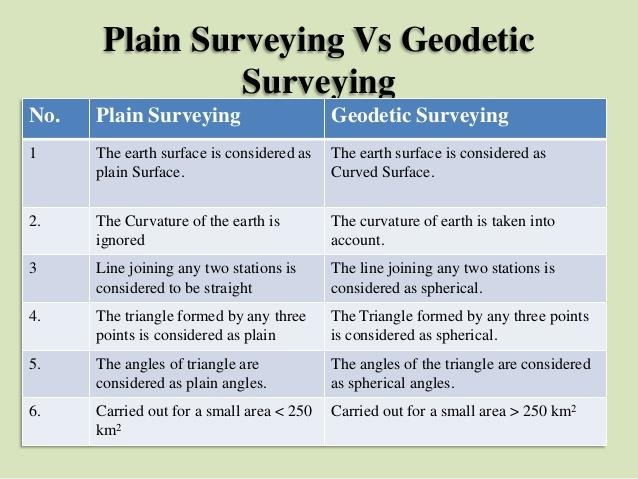 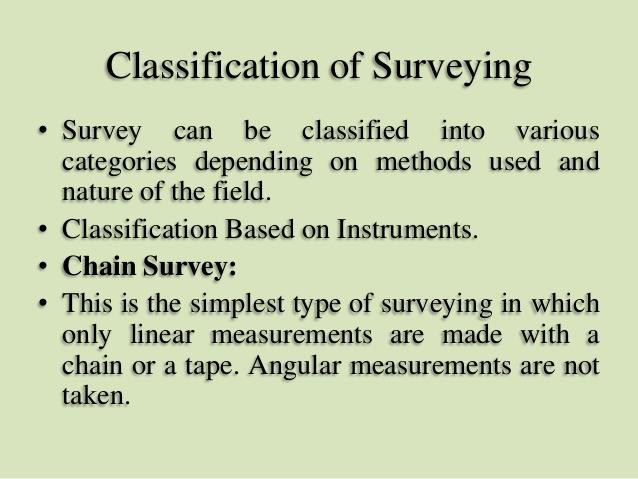 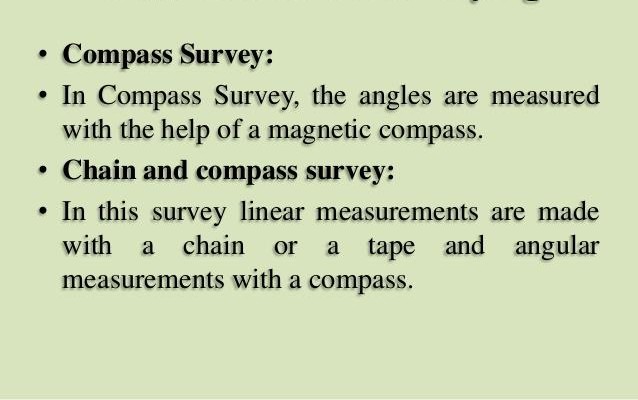 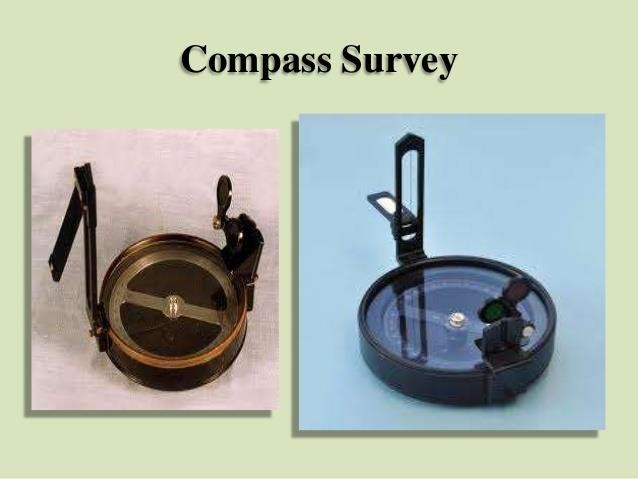 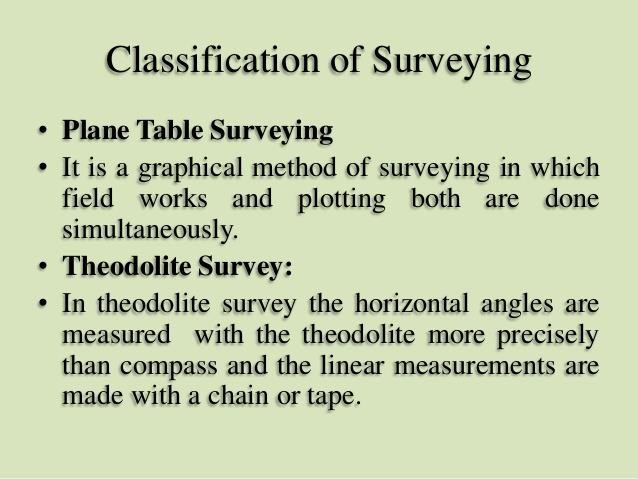 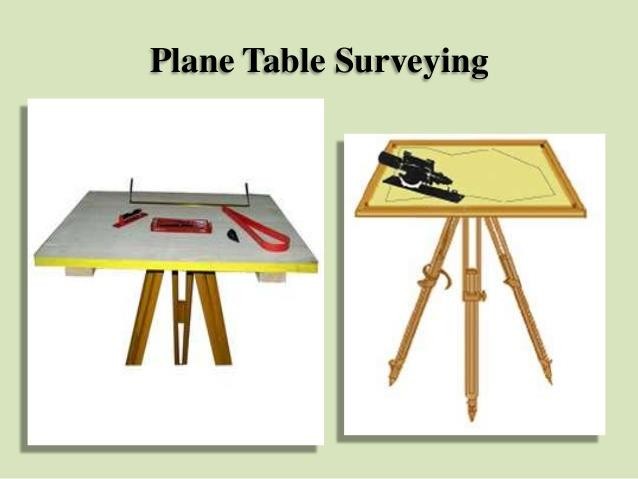 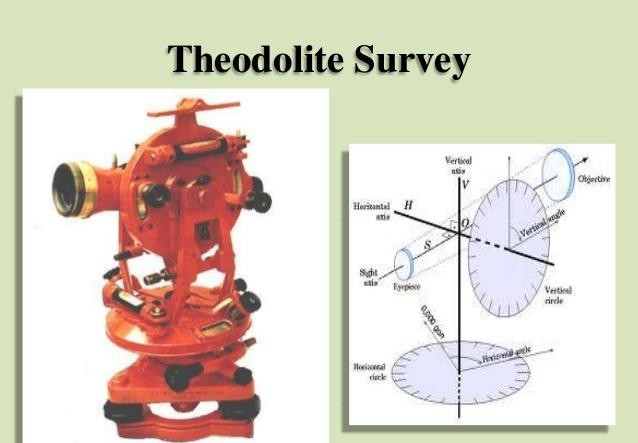 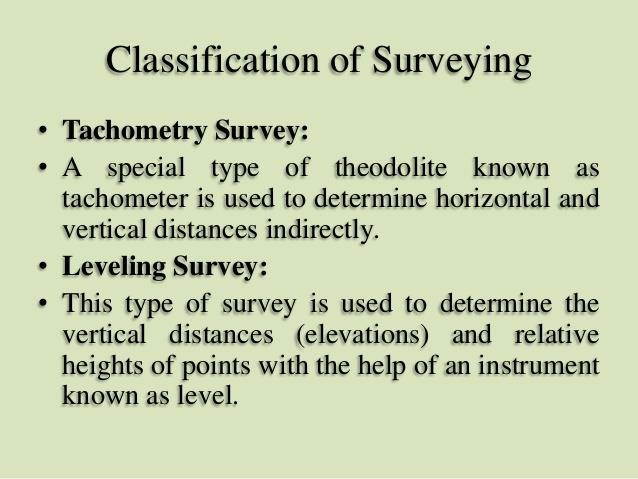 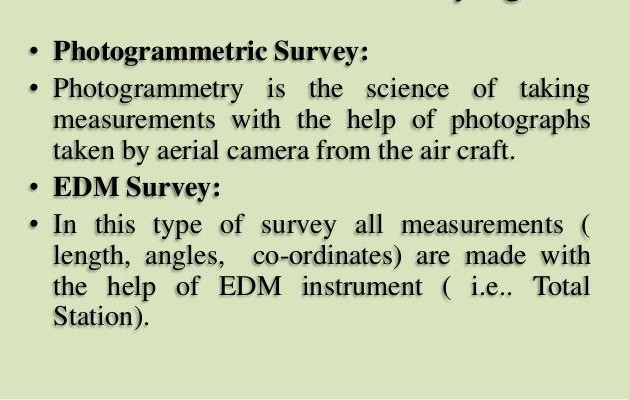 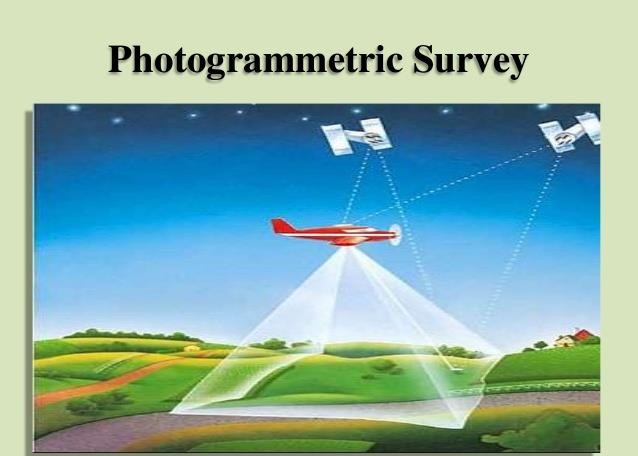 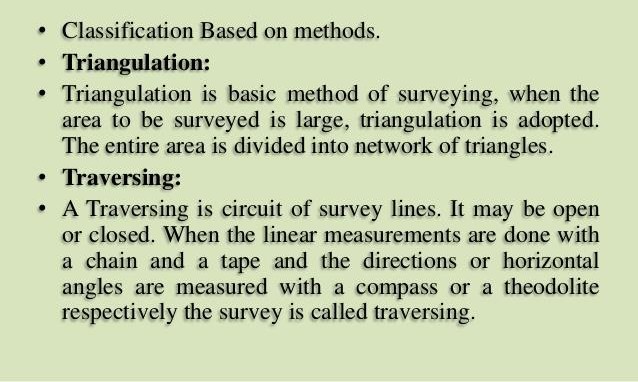 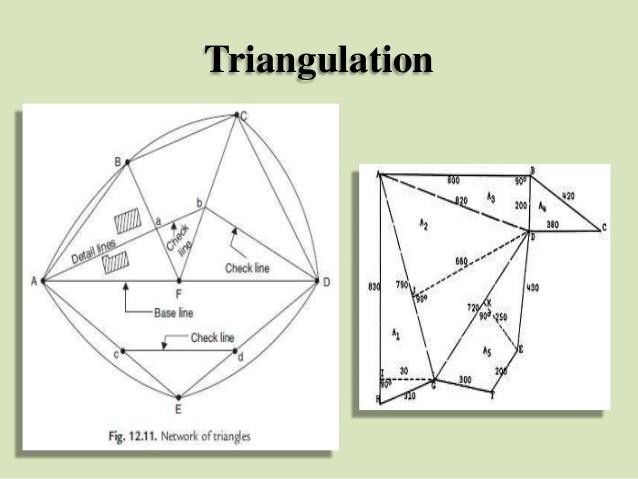 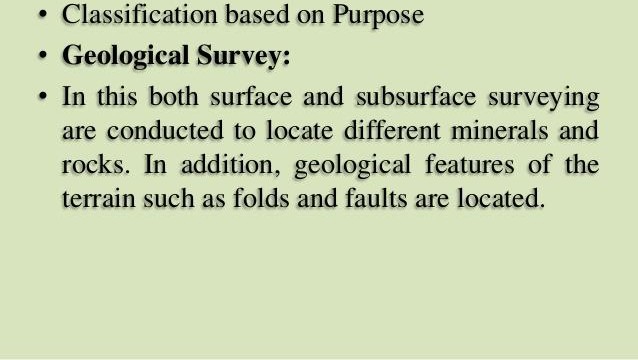 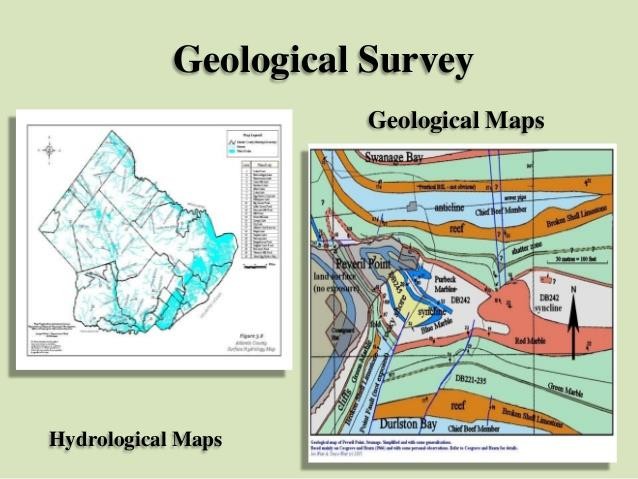 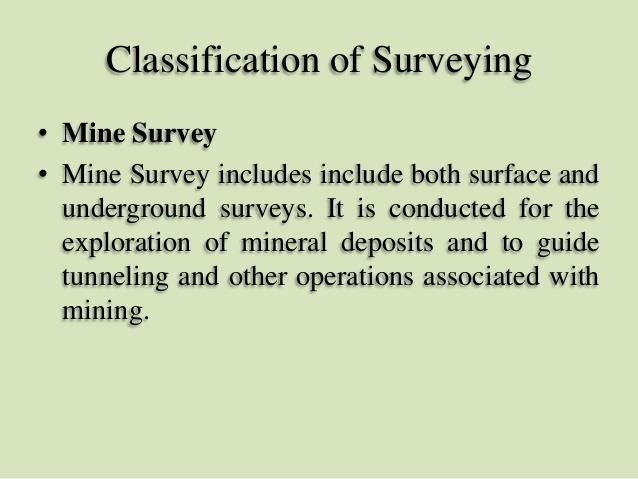 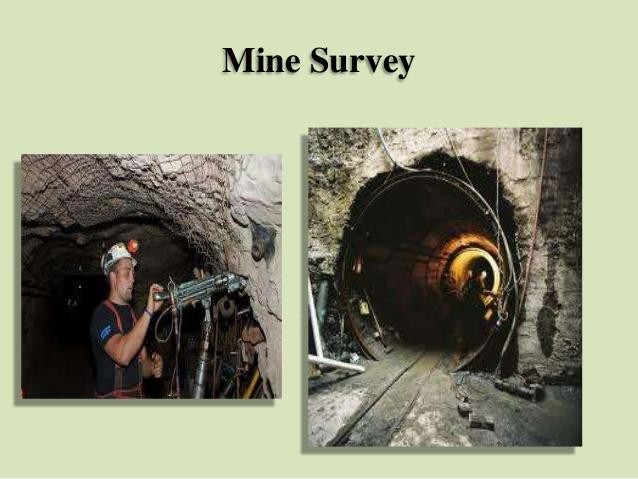 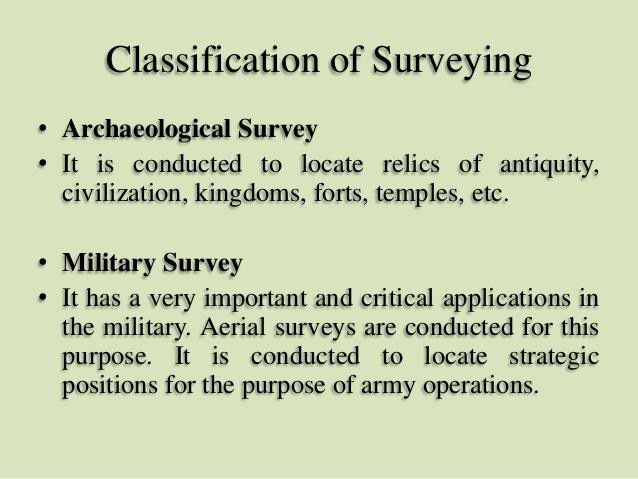 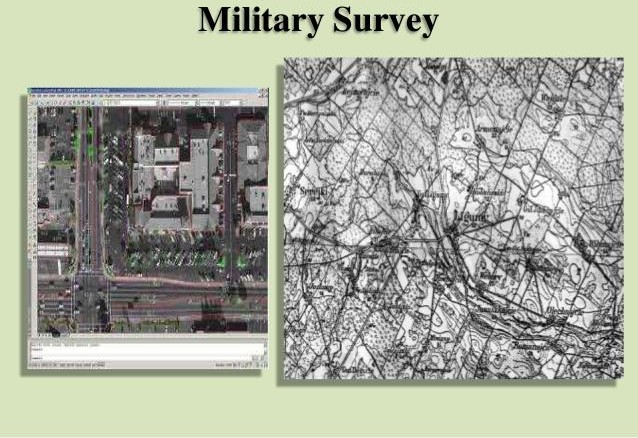 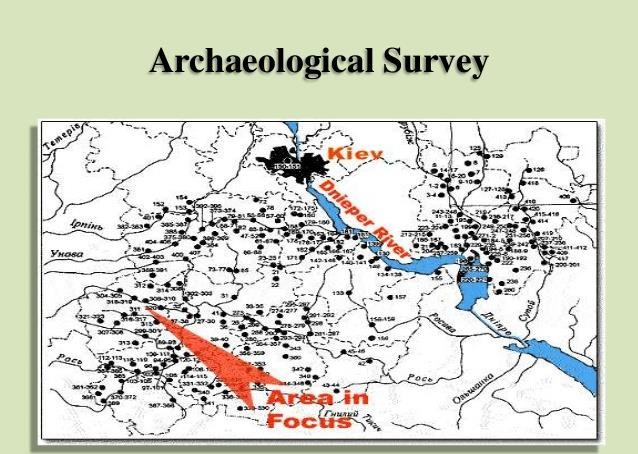 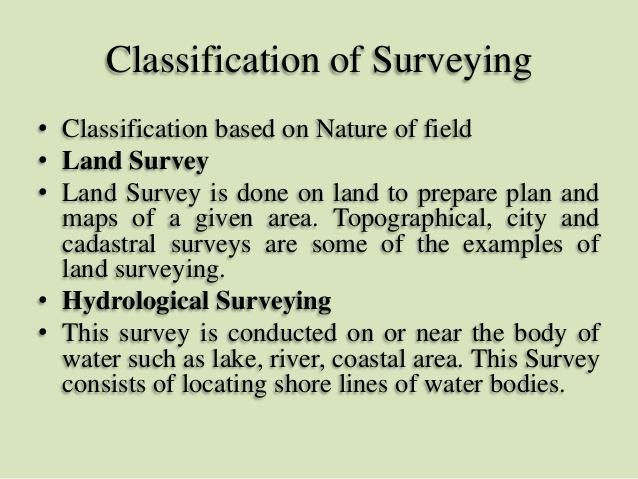 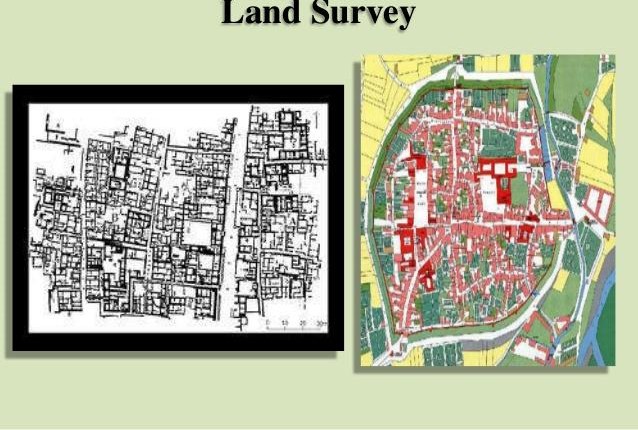 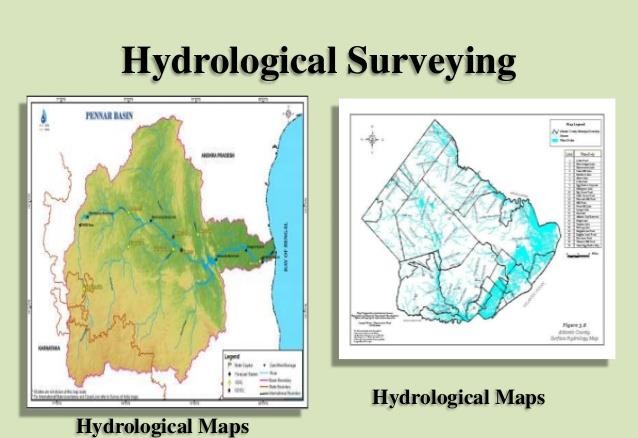 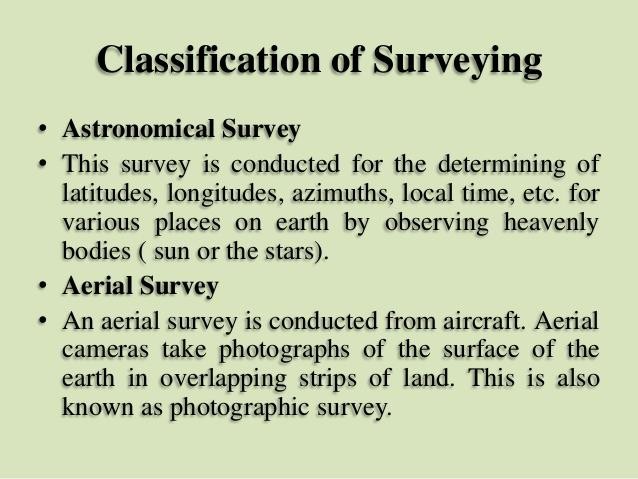 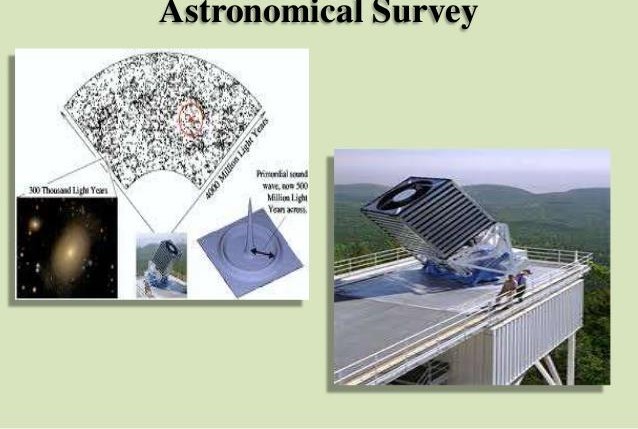 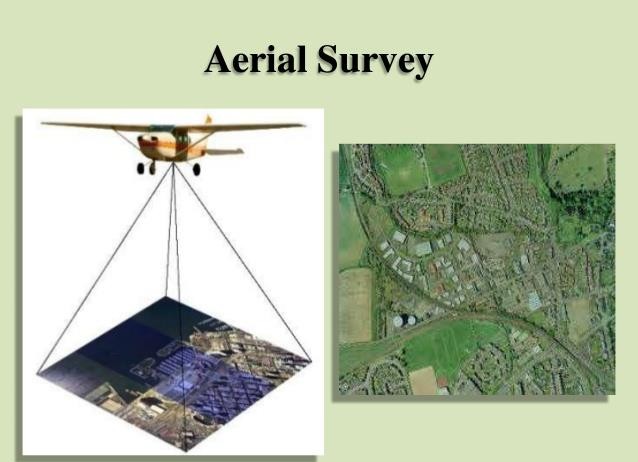 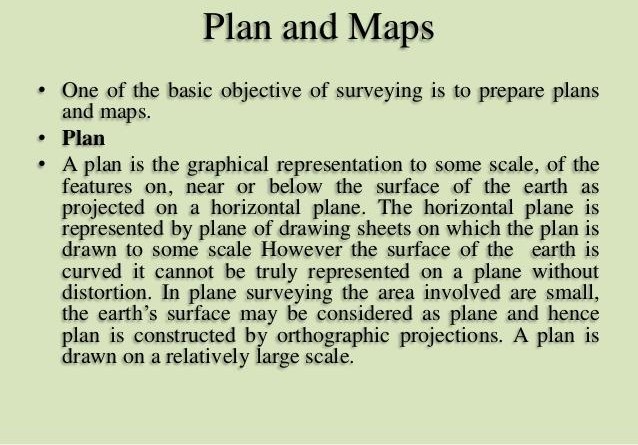 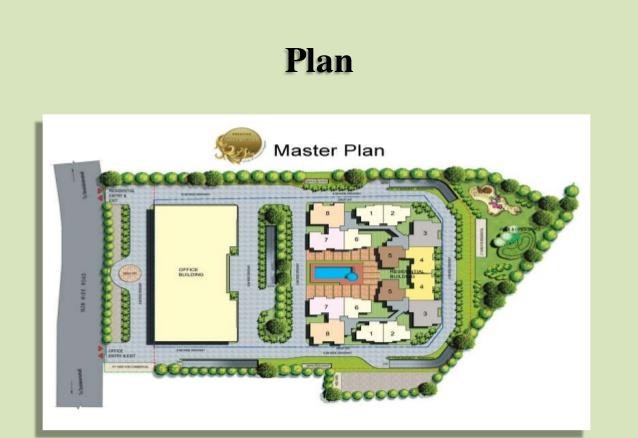 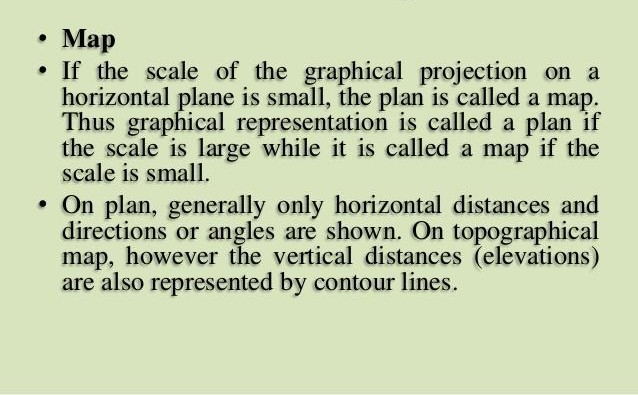 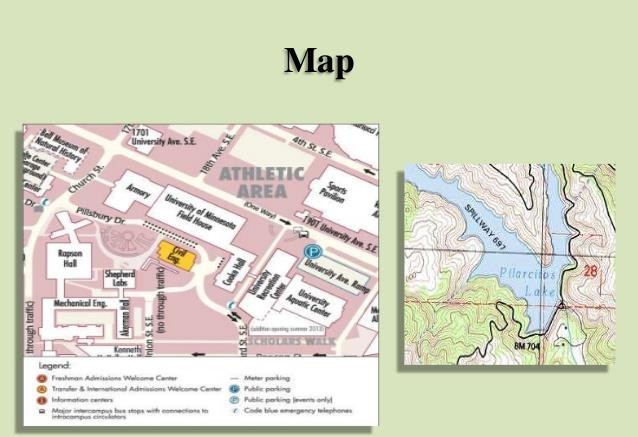 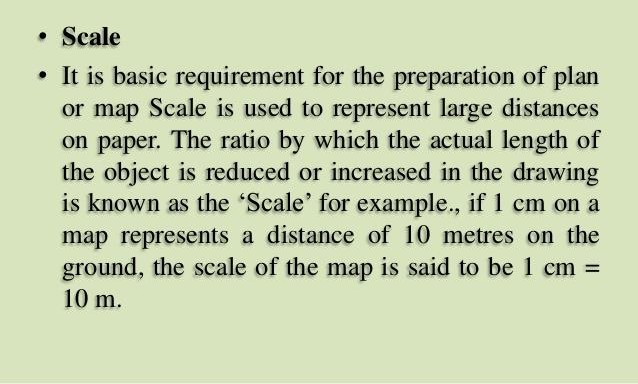 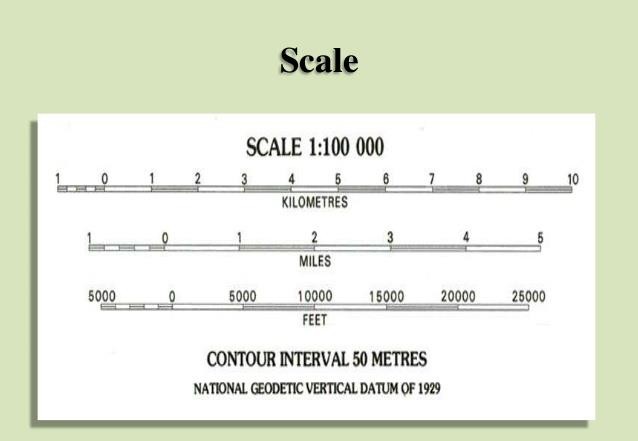 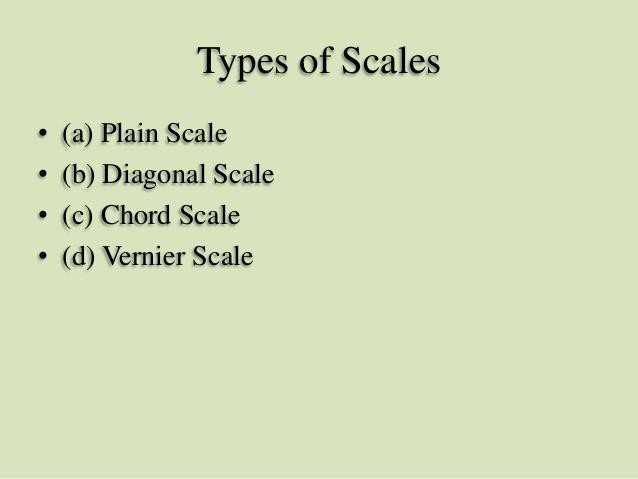 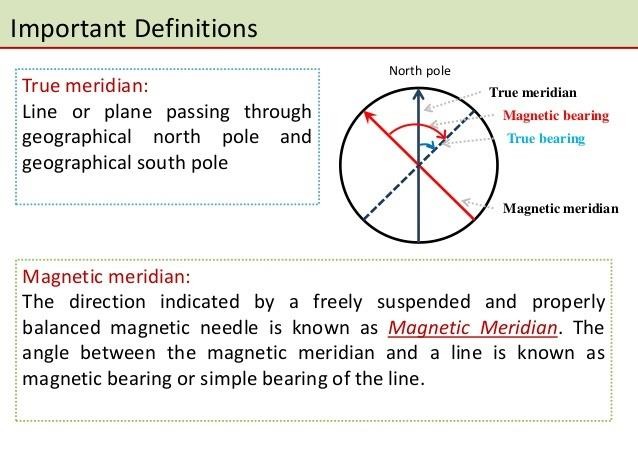 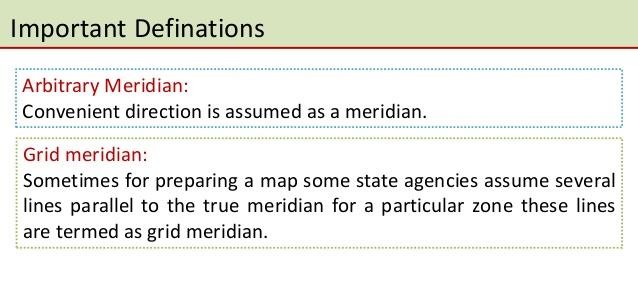 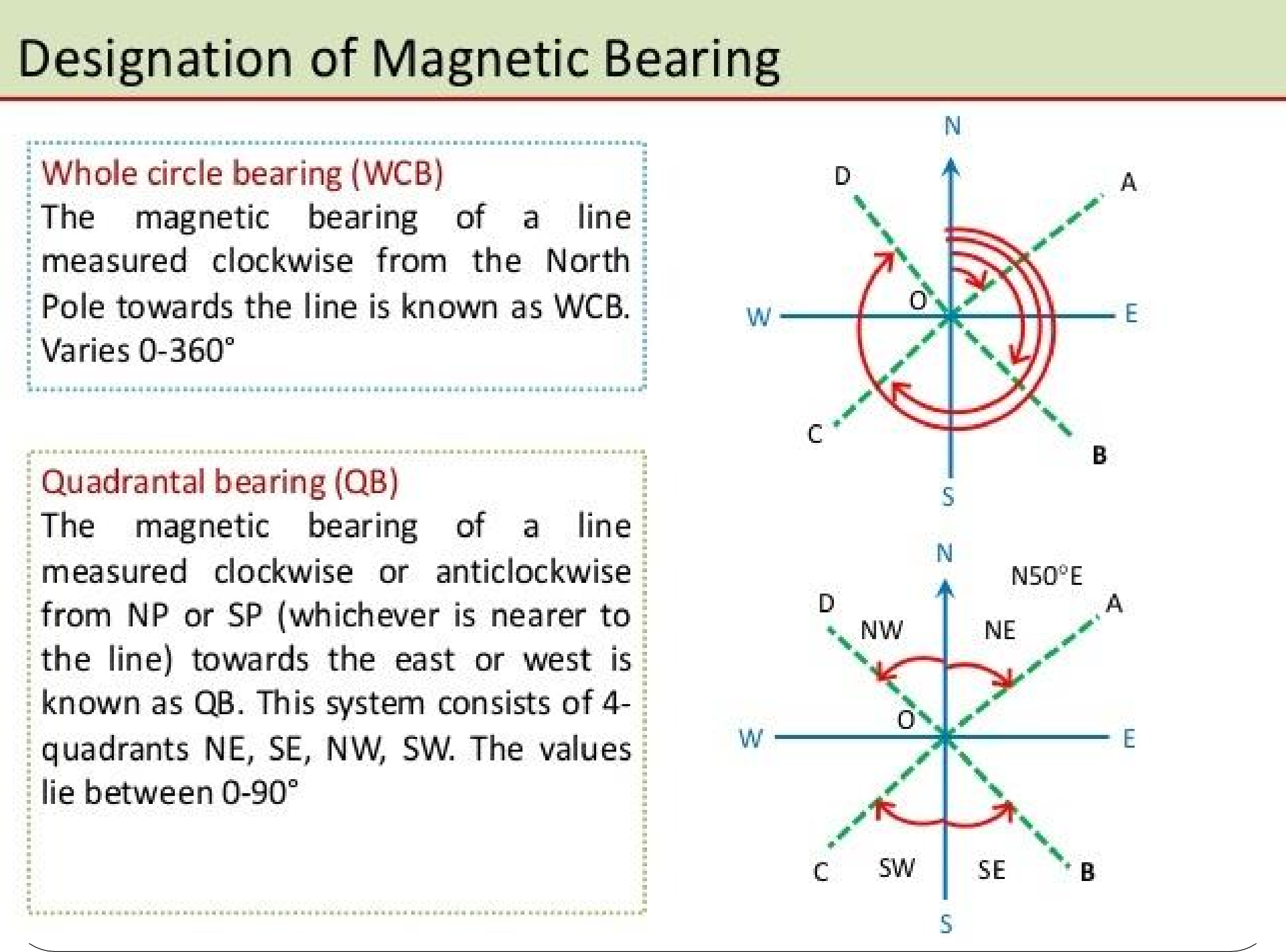 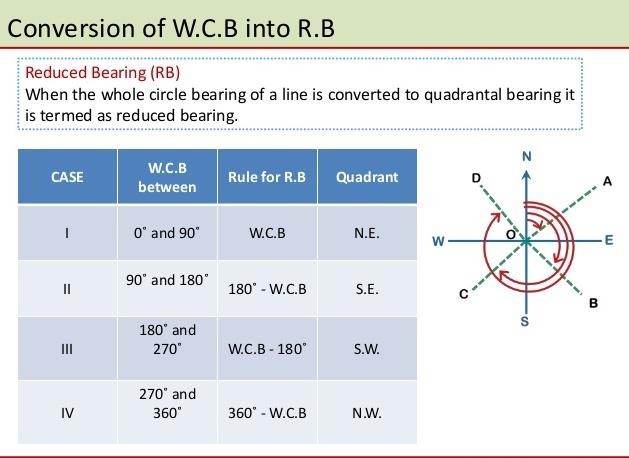 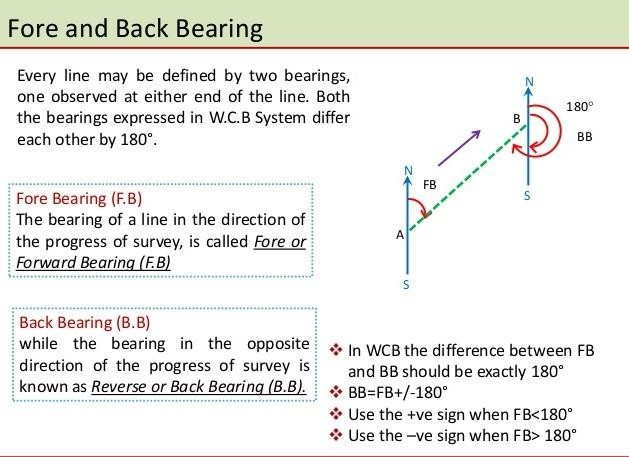 Thanks